Unit 1
Constructions and Rigid Transformations
Lesson 5
Construction Techniques 3: Perpendicular Lines and Angle Bisectors
[Speaker Notes: For quick access to the presentation from your own drive, go to File > Add shortcut to Drive.
To customize for your students, go to File > Make a copy to make a copy of the slide deck in your Google Drive that you can edit.
Report a Typo]
Unit 1 ● Lesson 5
Let’s use tools to solve some construction challenges.
Two Circles
Points A and B are each at the centers of circles of radius AB.




Compare the distance EA to the distance EB. Be prepared to explain your reasoning.
Compare the distance FA to the distance FB. Be prepared to explain your reasoning.
Draw line EF and write a conjecture about its relationship with segment AB.
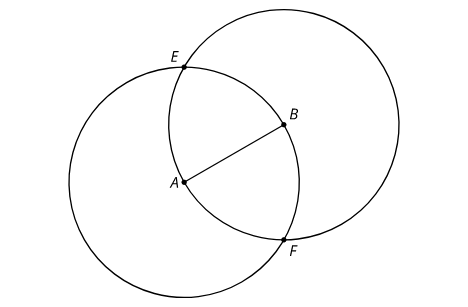 Unit 1 ● Lesson 5 ● Activity 1
Make It Right
Here is a line l with a point labeled C: Use straightedge and compass tools to construct a line perpendicular to l that goes through C.
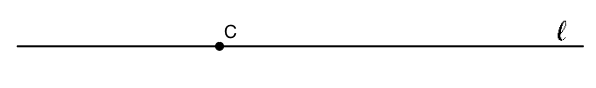 Unit 1 ● Lesson 5 ● Activity 2
Make It Right
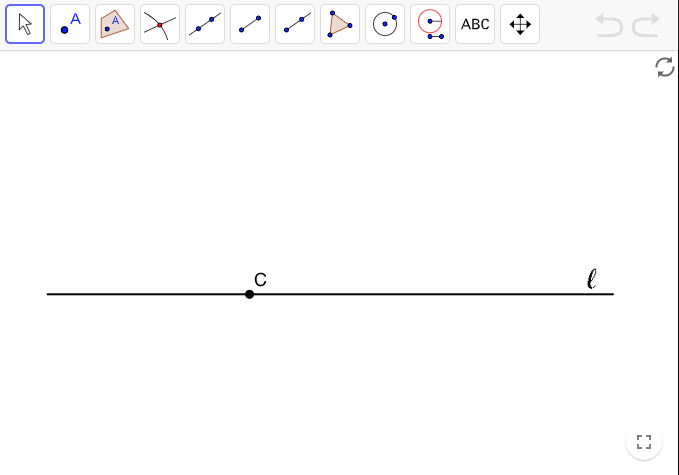 Unit 1 ● Lesson 5 ● Activity 2
Bisect This
Estimate the location of a point D so that angle ABD is approximately congruent to angle CBD.
Use compass and straightedge tools to create a ray that divides angle CBA into 2 congruent angles. How close is the ray to going through your point D?
Take turns with your partner, drawing and bisecting other angles.
For each angle that you draw, explain to your partner how each straightedge and compass move helps you to bisect it.
For each angle that your partner draws, listen carefully to their explanation. If you disagree, discuss your thinking and work to reach an agreement
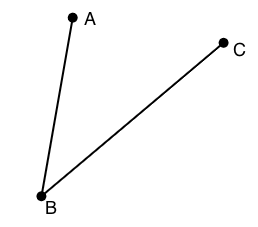 Unit 1 ● Lesson 5 ● Activity 3
Bisect This
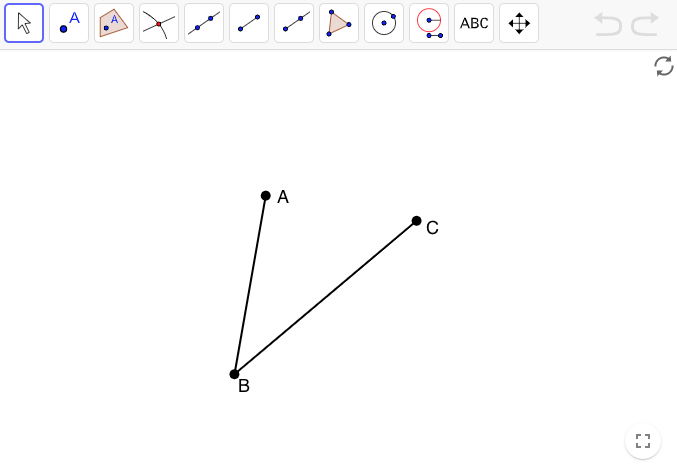 Unit 1 ● Lesson 5 ● Activity 3
Construction Techniques 3: Perpendicular Lines and Angle Bisectors
What was the first step in each of these constructions?
The first circle creates two points that are the same distance away from the center. Now, where do you see the two circles that go through each other’s center in each of the constructions?
Unit 1 ● Lesson 5
Bisect That
Here is an angle:






Use compass and straightedge moves to construct the angle bisector for angle ABC. In other words, create a ray that divides angle ABC into 2 congruent angles.
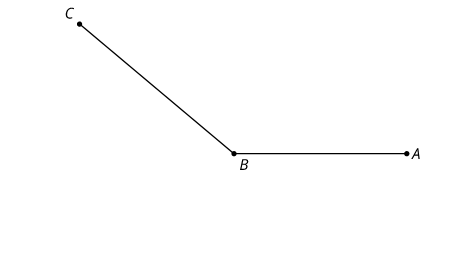 Unit 1 ● Lesson 5 ● Activity 4
angle bisector
A line through the vertex of an angle that divides it into two equal angles.
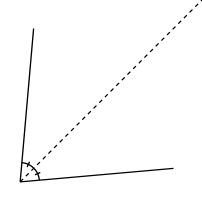 Unit 1 ● Lesson 5
circle
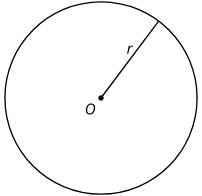 A circle of radius r with center O is the set of all points that are a distance r units from O. 
To draw a circle of radius 3 and center O, use a compass to draw all the points at a distance 3 from O.
Unit 1 ● Lesson 5
conjecture
A reasonable guess that you are trying to either prove or disprove.
Unit 1 ● Lesson 5
inscribed
We say a polygon is inscribed in a circle if it fits inside the circle and every vertex of the polygon is on the circle. We say a circle is inscribed in a polygon if it fits inside the polygon and every side of the polygon is tangent to the circle.
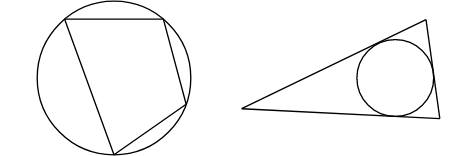 Unit 1 ● Lesson 5
line segment
A set of points on a line with two endpoints.
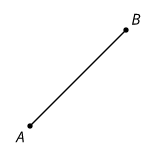 Unit 1 ● Lesson 5
parallel
Two lines that don't intersect are called parallel. We can also call segments parallel if they extend into parallel lines.
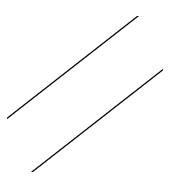 Unit 1 ● Lesson 5
perpendicular bisector
The perpendicular bisector of a segment is a line through the midpoint of the segment that is perpendicular to it.
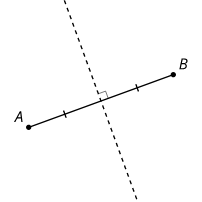 Unit 1 ● Lesson 5
Unit 1 ● Lesson 5
I can construct a line that is perpendicular to a given line through a point on the line.
I can construct an angle bisector.
Unit 1
Constructions and Rigid Transformations
Lesson 6
Construction Techniques 4: Parallel and Perpendicular Lines
[Speaker Notes: For quick access to the presentation from your own drive, go to File > Add shortcut to Drive.
To customize for your students, go to File > Make a copy to make a copy of the slide deck in your Google Drive that you can edit.
Report a Typo]
Unit 1 ● Lesson 6
Let’s use tools to draw parallel and perpendicular lines precisely.
Transformations
Each pair of shapes is congruent. Mentally identify a transformation or sequence of transformations that could take one shape to the other.
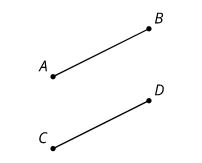 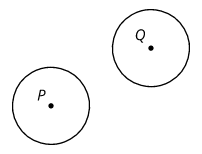 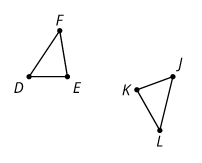 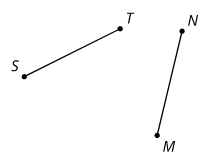 Unit 1 ● Lesson 6 ● Activity 1
Standing on the Shoulders of Giants
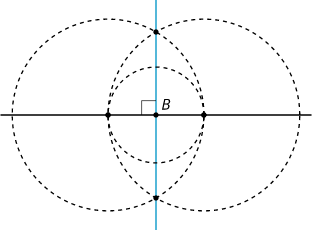 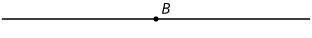 circles of a certain radius
lines and line segments through two points
regular hexagons
equilateral triangles
a perpendicular bisector of a given segment
a perpendicular line through a point on the given line
a perpendicular line through a point not on the given line (added in this lesson)
a parallel line through a point not on the given line (added in this lesson)
Unit 1 ● Lesson 6 ● Activity 2
Standing on the Shoulders of Giants
Here is a line m and a point C not on the line. Use straightedge and compass tools to construct a line perpendicular to line m that goes through point C. Be prepared to share your reasoning.
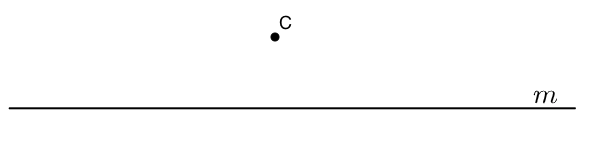 Unit 1 ● Lesson 6 ● Activity 2
Standing on the Shoulders of Giants
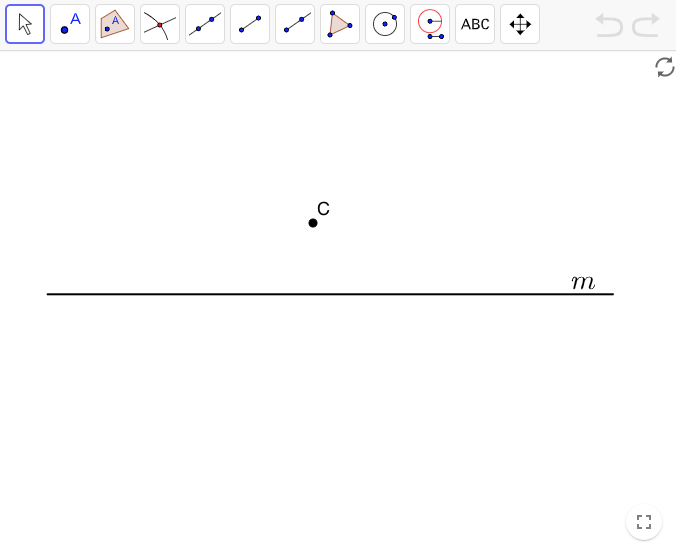 Unit 1 ● Lesson 6 ● Activity 2
Parallel Constructions Challenge
Here is a line m and a point C not on the line. Use straightedge and compass moves to construct a line parallel to line m that goes through point C.
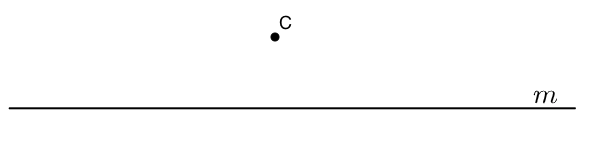 Unit 1 ● Lesson 6 ● Activity 3
Parallel Constructions Challenge
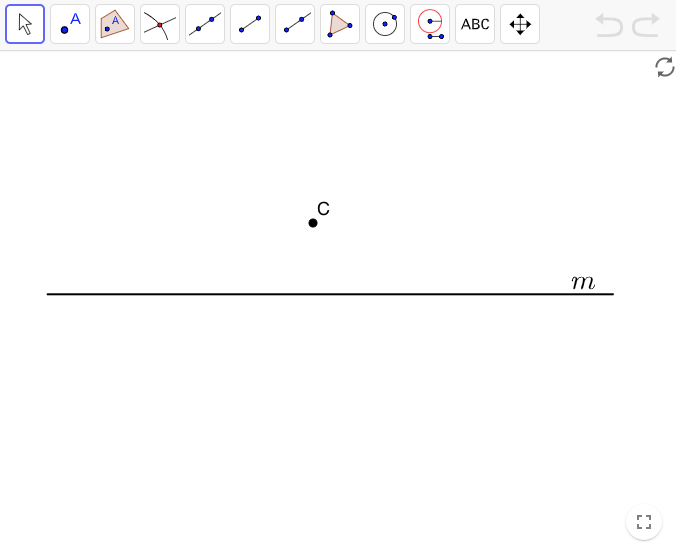 Unit 1 ● Lesson 6 ● Activity 3
Construction Techniques 4: Parallel and Perpendicular Lines
What you can construct:
circles of a certain radius
lines and line segments through two points
regular hexagons
equilateral triangles
a perpendicular bisector of a given segment
a perpendicular line through a point on the given line
a perpendicular line through a point not on the given line (added in this lesson)
a parallel line through a point not on the given line (added in this lesson)
Unit 1 ● Lesson 6
Find the Missing Endpoint
Line l is the perpendicular bisector of segment PS. Unfortunately, S got lost.

Use straightedge and compass moves to construct a line perpendicular to l that goes through P.
Mark point S. Explain or show your reasoning.
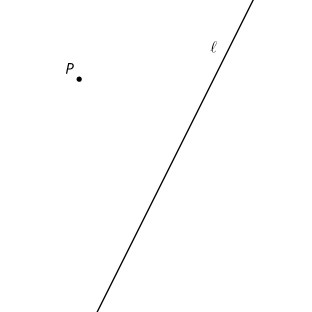 Unit 1 ● Lesson 6 ● Activity 4
angle bisector
A line through the vertex of an angle that divides it into two equal angles.
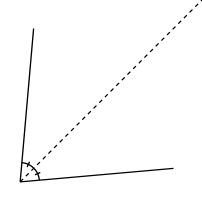 Unit 1 ● Lesson 6
circle
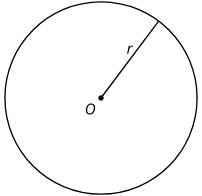 A circle of radius r with center O is the set of all points that are a distance r units from O. 
To draw a circle of radius 3 and center O, use a compass to draw all the points at a distance 3 from O.
Unit 1 ● Lesson 6
conjecture
A reasonable guess that you are trying to either prove or disprove.
Unit 1 ● Lesson 6
inscribed
We say a polygon is inscribed in a circle if it fits inside the circle and every vertex of the polygon is on the circle. We say a circle is inscribed in a polygon if it fits inside the polygon and every side of the polygon is tangent to the circle.
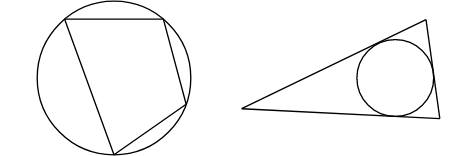 Unit 1 ● Lesson 6
line segment
A set of points on a line with two endpoints.
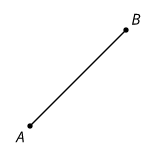 Unit 1 ● Lesson 6
parallel
Two lines that don't intersect are called parallel. We can also call segments parallel if they extend into parallel lines.
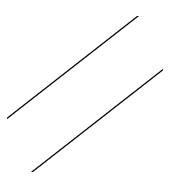 Unit 1 ● Lesson 6
perpendicular bisector
The perpendicular bisector of a segment is a line through the midpoint of the segment that is perpendicular to it.
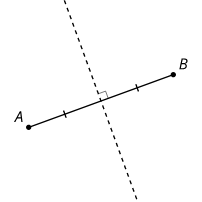 Unit 1 ● Lesson 6
Unit 1 ● Lesson 6
I can construct a parallel line through a given point.
I can construct a perpendicular line through a given point.